Квест игра «В поисках алмазов»для начальных классов
Составители: Шараборина А.А., учитель физики МОБУ СОШ №13 ГО «Город Якутск»
Яковлева В.В. Учитель начальных классов, МБОУ «Нижне-Бестяхская СОШ №2 с УИОП»,
Эверстова Н., учитель начальных классов
Шестакова
Цель: формирование основ финансовой грамотности у детей начального звена; расширять социальные представления о современном обществе; формирование чувства гордости и патриотизма к родному краю.
 Задачи:
закрепить представления детей экономических понятий;
развивать у детей умение подмечать простейшие экономические явления;
способствовать формированию коммуникативных отношений;
формировать самосознание детей через изучение истории своей малой родины;
развивать познавательный интерес, мышление, память, внимание и воображение;
способствовать воспитанию нравственных качеств, правильному отношению к деньгам и разумному их использованию.
Содержание
Станция 1: «Алмазный район» 
Станция 2: «Финансовая паутинка»
Станция 3: Магазин «Эплдаймонд»
Станция 4: «Ключ к алмазам»
Станция 1 «Алмазный район»
Задание 1
Вопросы для разминки:
Где добывается 97% всех российских алмазов? (в Якутии)
Как называется город, где добывают алмазы в Якутии? (Мирный)
Как называется самая большая кимберлитовая трубка в Якутии, России? (Мир)
﻿Как думаете, когда нашли первый алмаз на территории Якутии? (1949)
В каких единицах измеряется масса бриллианта? (Карат)
Задание 2: Найдите на карте алмазный район
Станция 2 «Финансовая паутинка»
Задание 1
Выбери  лишнее:
Кошелек, банк, банка, банковская карта (банка).

Задание 2
Ответить на финансовые вопросы:
Сколько алмазов на гербах улусов Республики Саха (Якутия)? (7 алмазов). 
У скольких улусов (районов) на гербе имеются серебряные дугообразно расположенные якутские алмазы (33 улус).
Задание 3         Реши логические задачи
Станция 3: магазин «Эплдаймонд»
На данном этапе вы должный купить набор кольцо и серьги. Нужно посчитать во сколько обойдется самый дешевый и дорогой набор. 
Дешевый – 33 980 руб
Дорогой – 92 105 руб
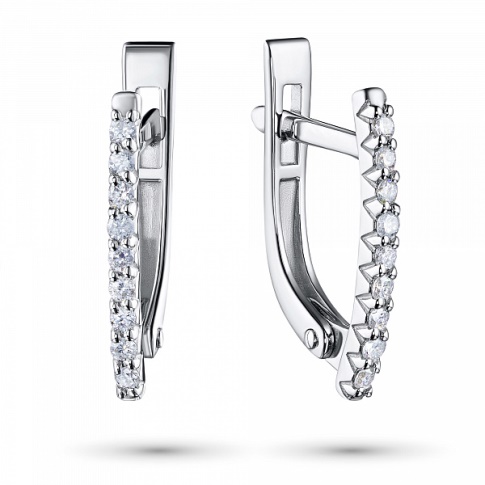 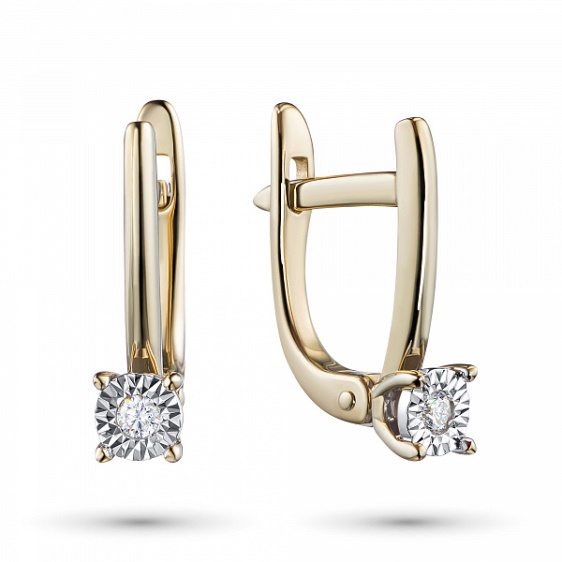 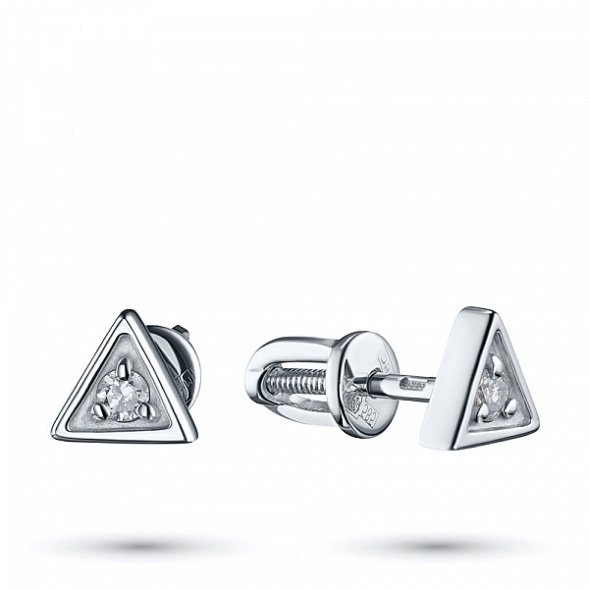 14 890 руб
20 290 руб
21 190 руб
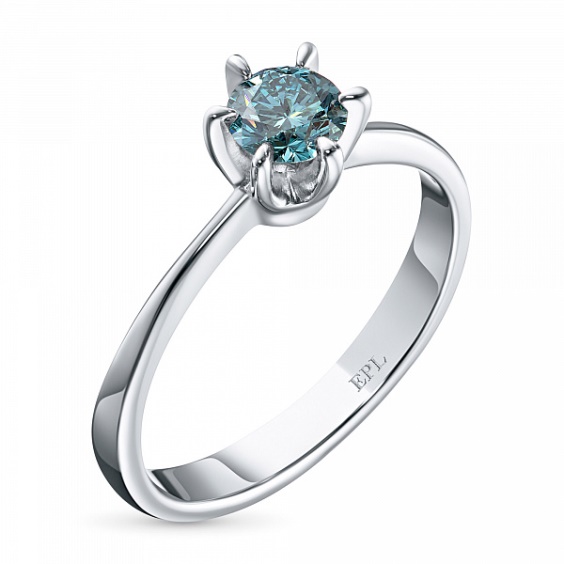 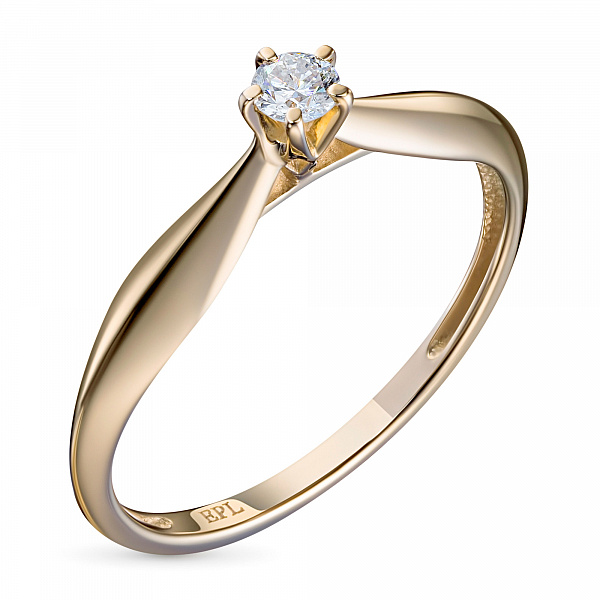 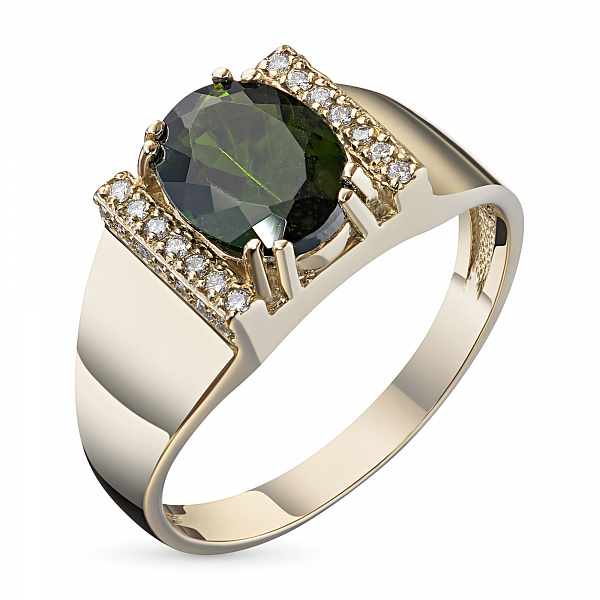 50 090 руб
19 090 руб
70 915 руб
IV cтанция
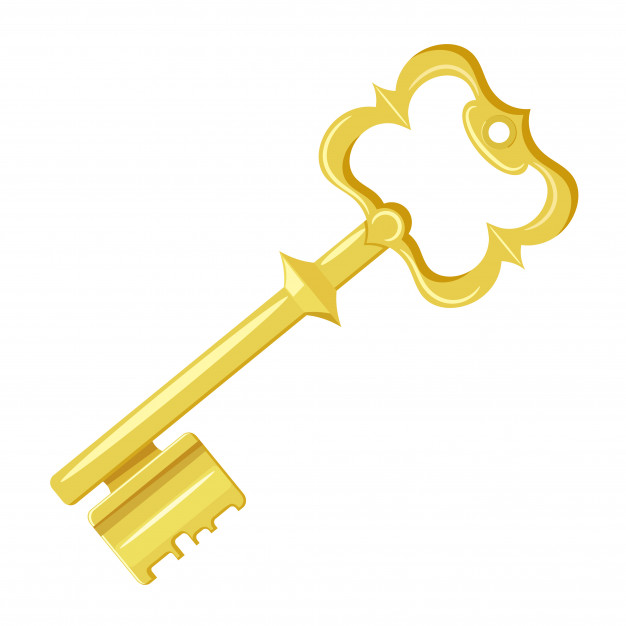 «Ключ к алмазам»
(для 3 – 4 классов)
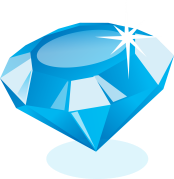 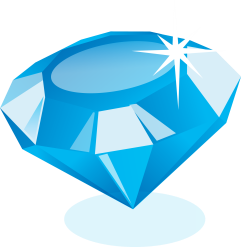 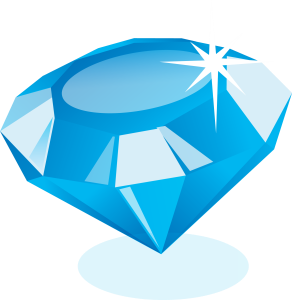 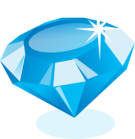 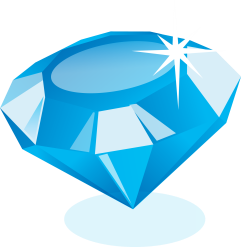 Составитель: 
Яковлева В.В.
Учитель начальных классов
МБОУ «Нижне-Бестяхская СОШ№2 с УИОП»
2020г.
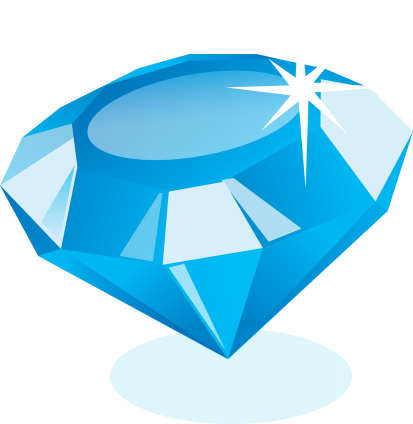 1
Загадка:
Не любовь, а душу согревают. 
Не здоровье, а без них чувствуешь себя неважно. 
Не магнит, а притягивают. 
Не господин, а подчиняют. 
Не слуга, а служат.
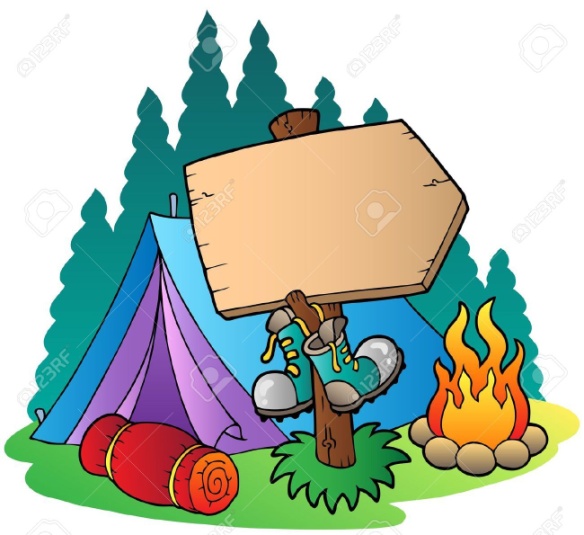 Нижний 
Бестях
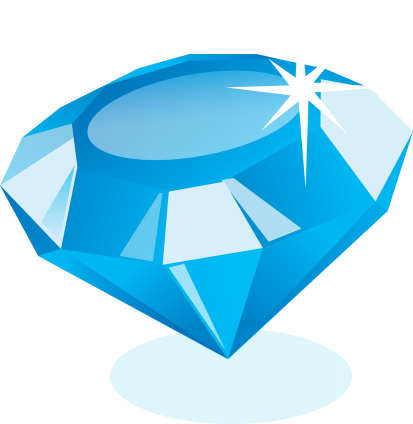 2
Ребусы:
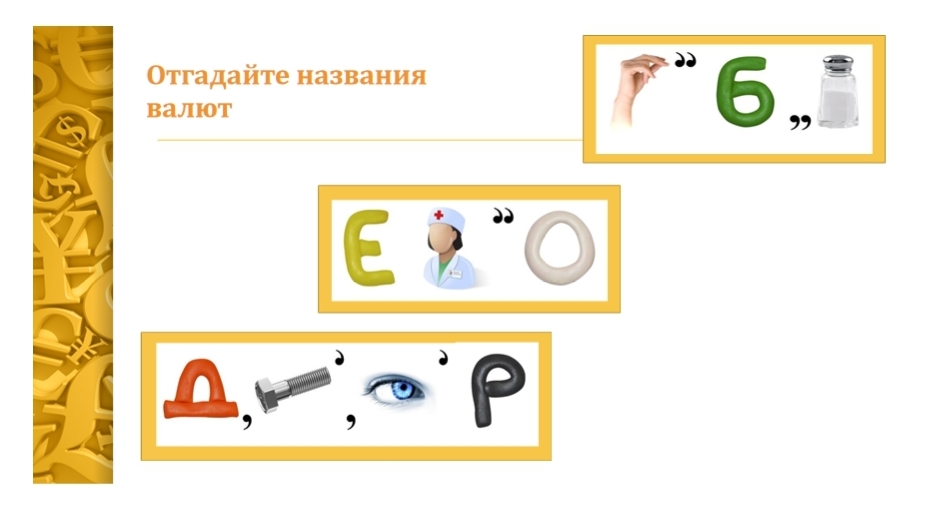 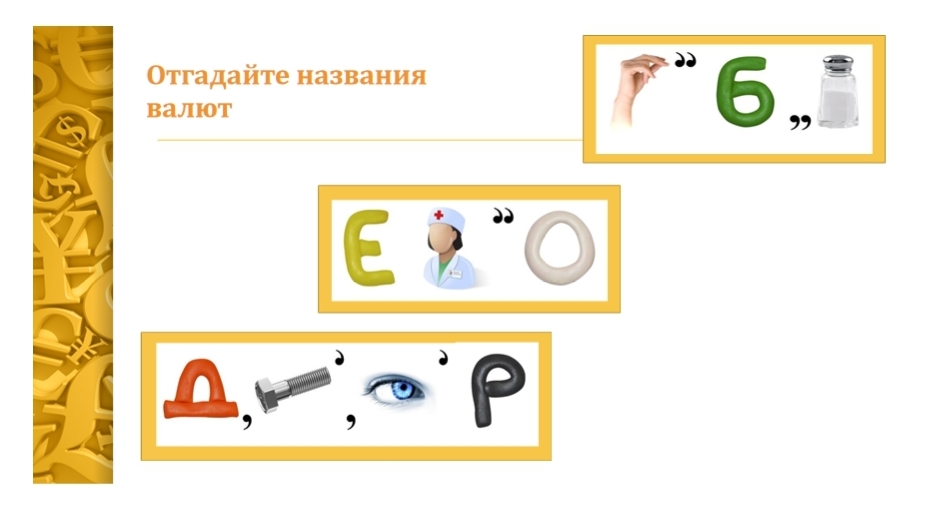 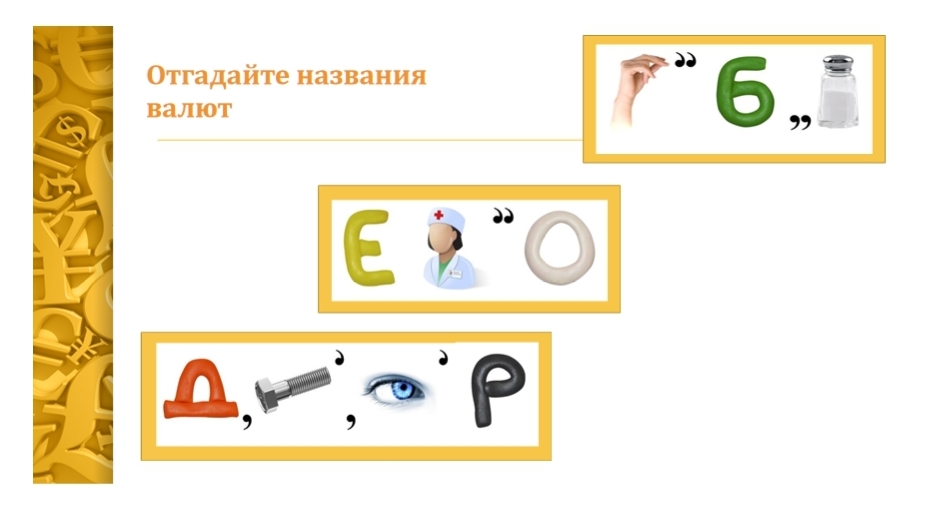 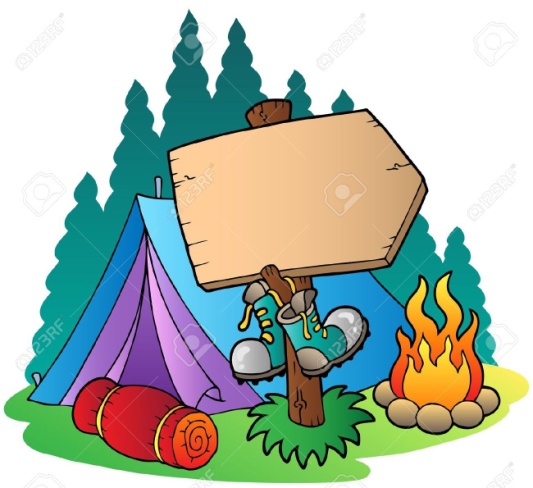 Якутск
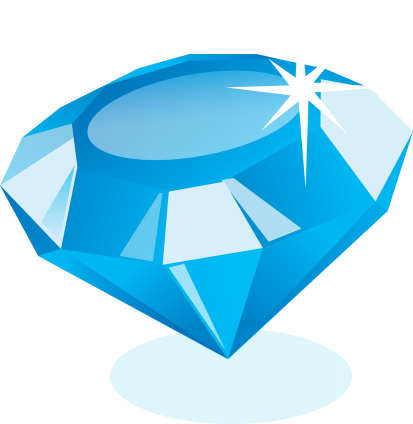 3
Анаграмма:
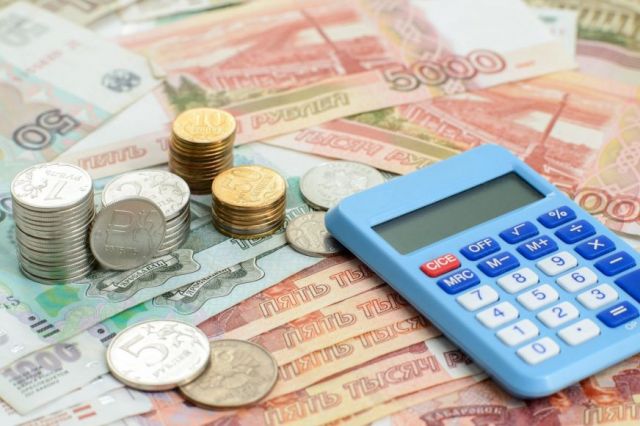 В Е Р АС - Аверс 

ВЕРЕСР - Реверс 		
НЕГЛЕАД – Легенда

РУГТ - Гурт
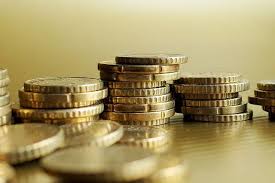 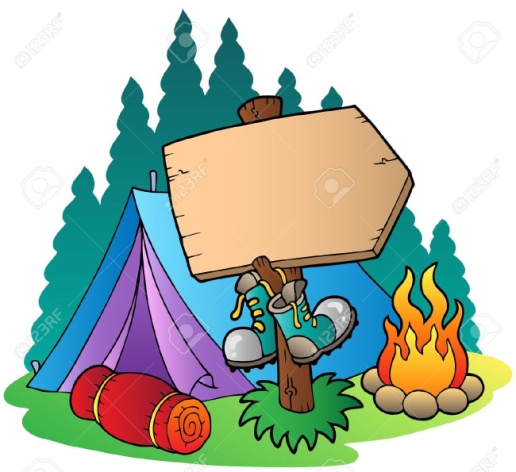 Вилюйск
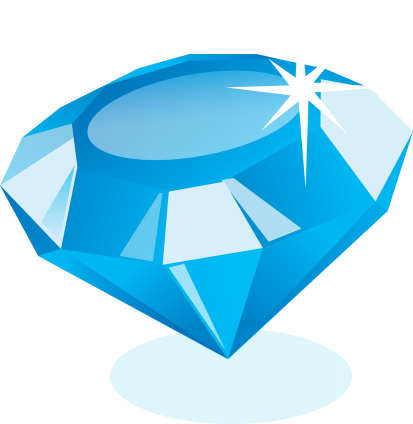 4
Задача на логику:
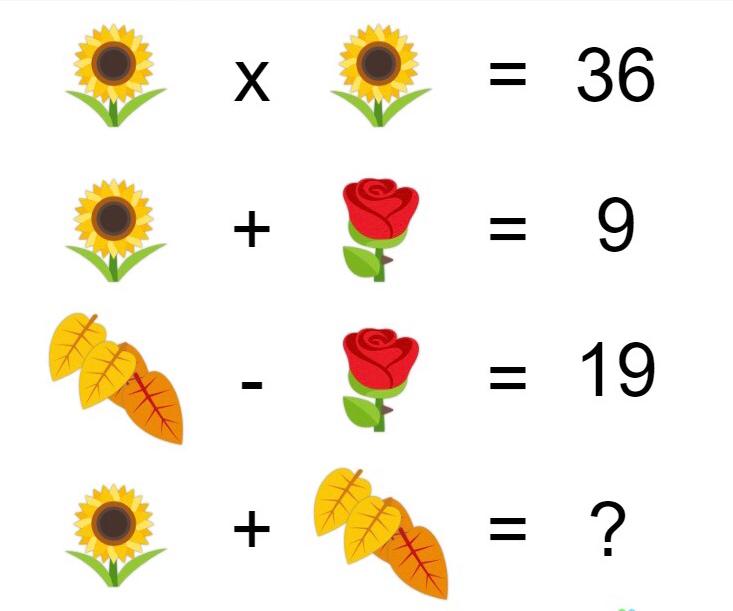 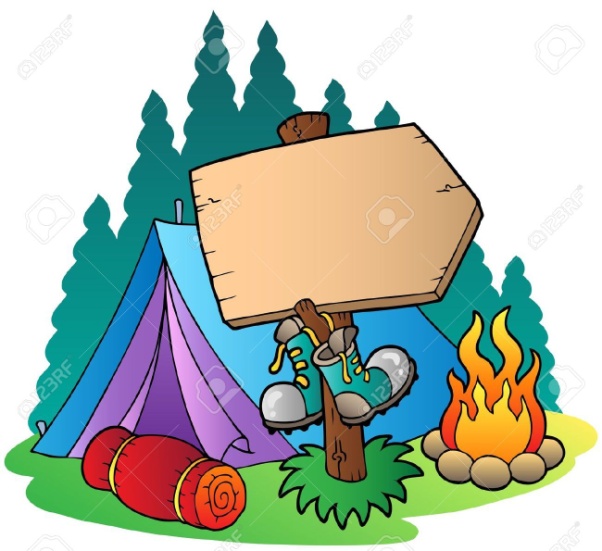 Сунтар
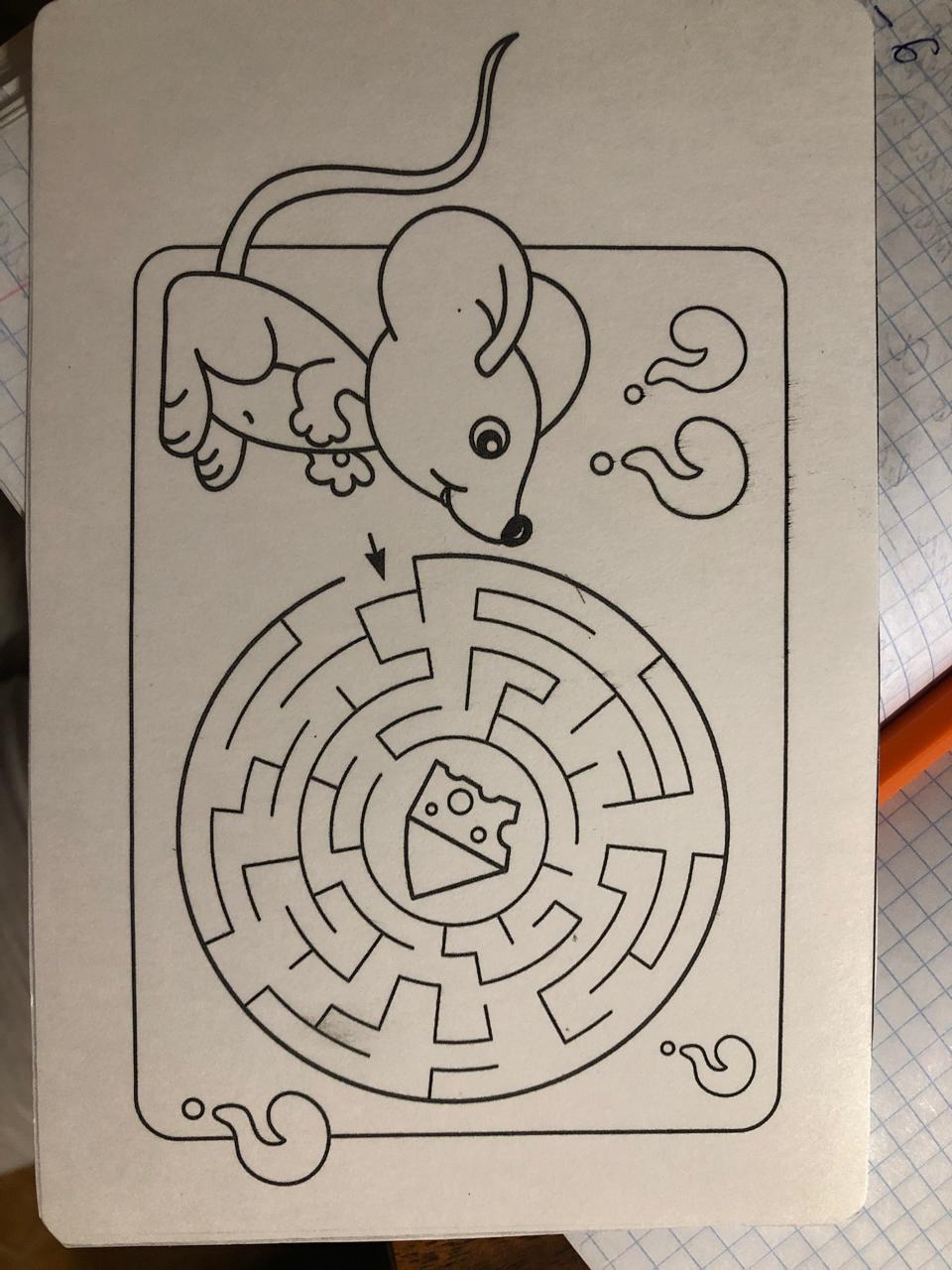 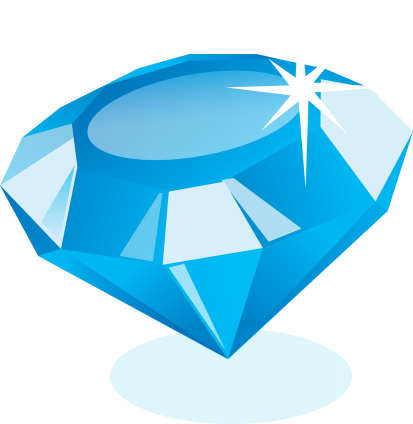 5
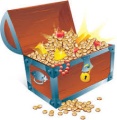 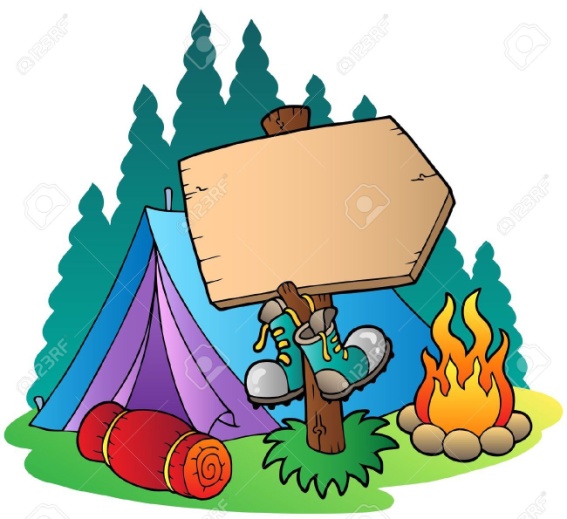 Мирный